WELCOME
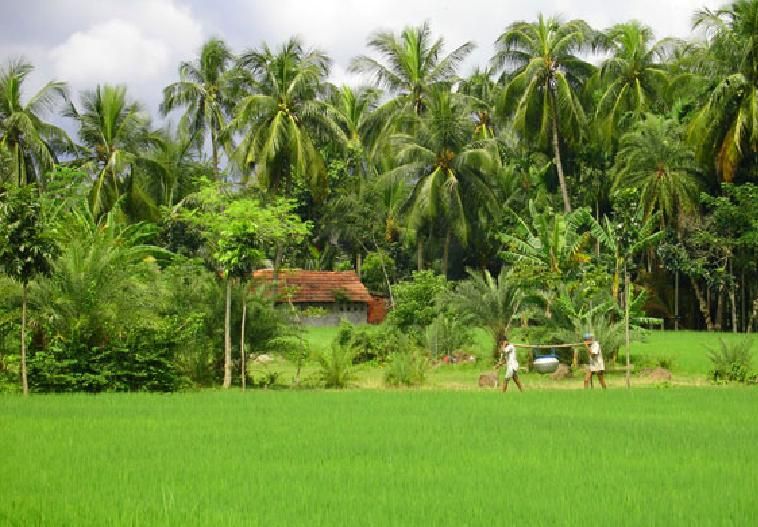 INTRODUCTION OF TEACHER
HABIBULLAH
ASSISTANT TEACHER
VITIPARA KAJOLDIGHI GPS
INTRODUCTION OF LESSON
CLASS:FIVE
SUB:ENGLISHUNI:TENLESSON:1;2
STUDENTS  WILL BE ABLE TO
1.2 To recognize which  syllable in a word is stressed
6.2 To Talk about people, objects events,etc.
4.1To read aloud poems with proper sounds,stress and intonation.
LOOK AT THE PICTURE
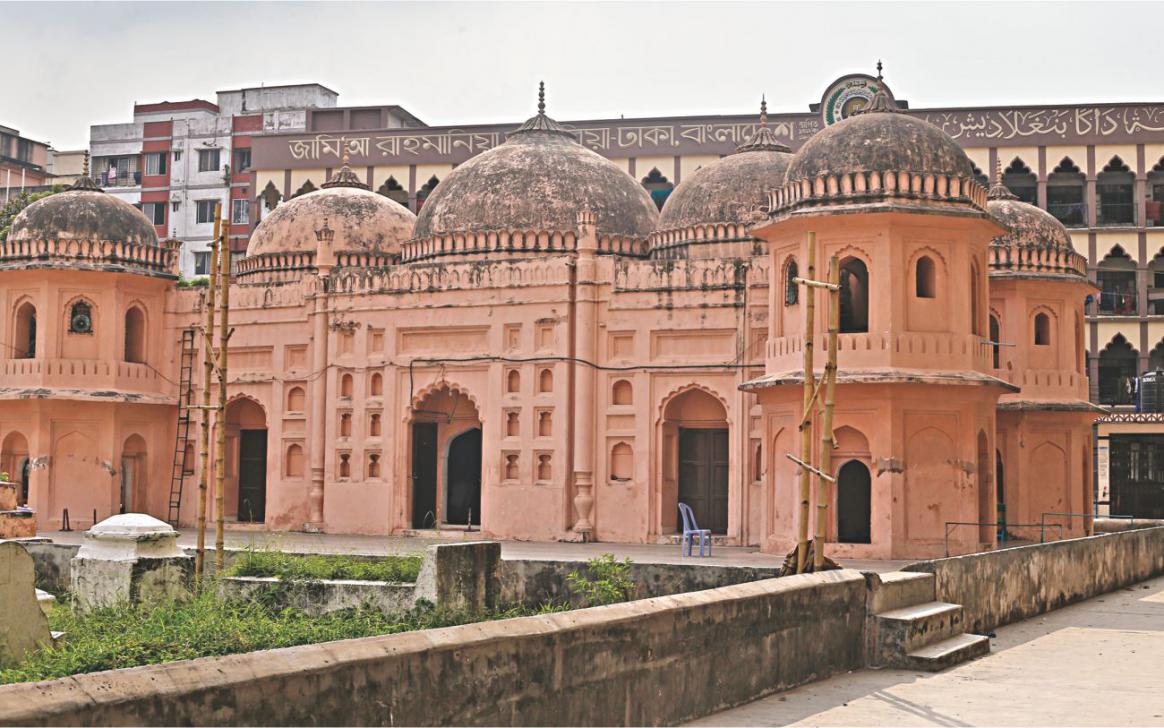 DICLARATION OF LESSON
TEACHER’S  READING
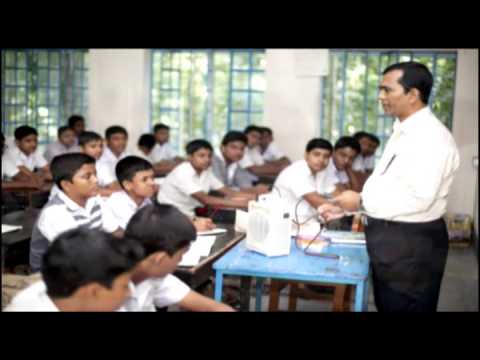 EVERY TWO STUDENT MAKE A PEER
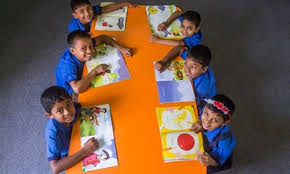 EVALUATION
ANSWER THE QUESTION1.Who is Zainul Abedin?
2.What is your home district?
3.Where is shah Muhammad mosque?
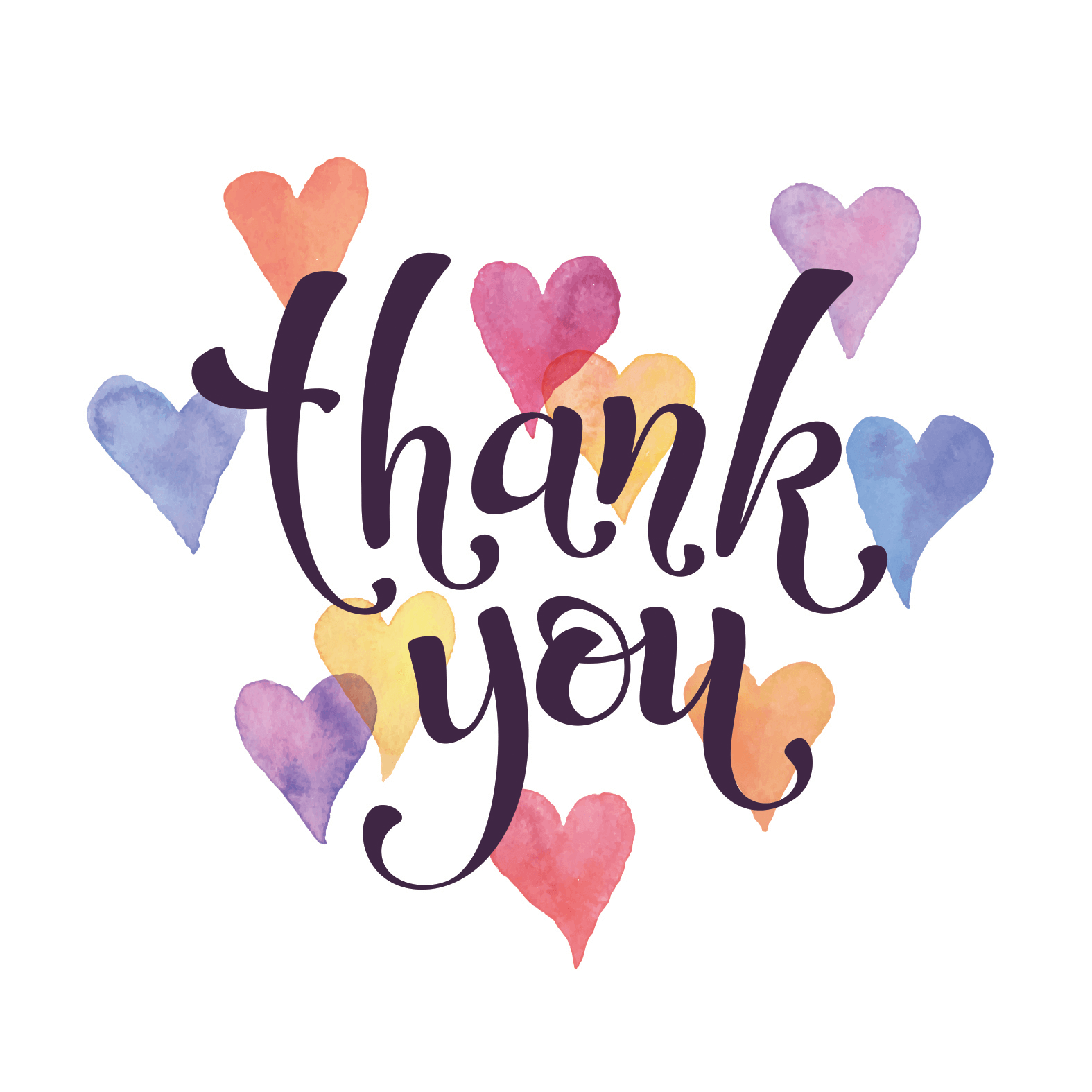